Raab Flood 4cast Projekt 1. munkacsomagmagyarországi munkákSomogyi Péter, Nyugat-dunántúli Vízügyi Igazgatóság
Tartalom

Célok, outputok 

Modell adatbázis frissítés

Modell kalibrálás, ellenőrzés

Előrejelző rendszer frissítés
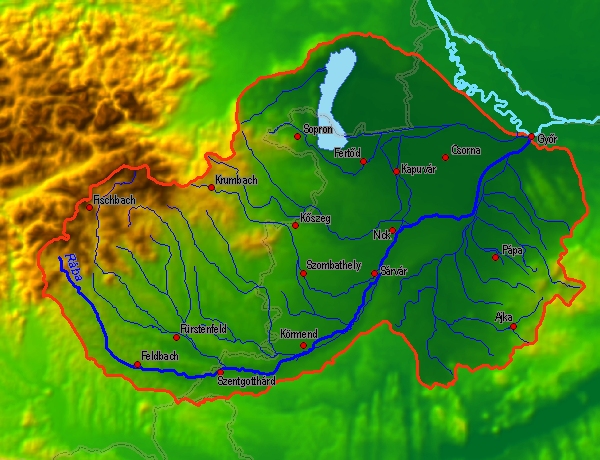 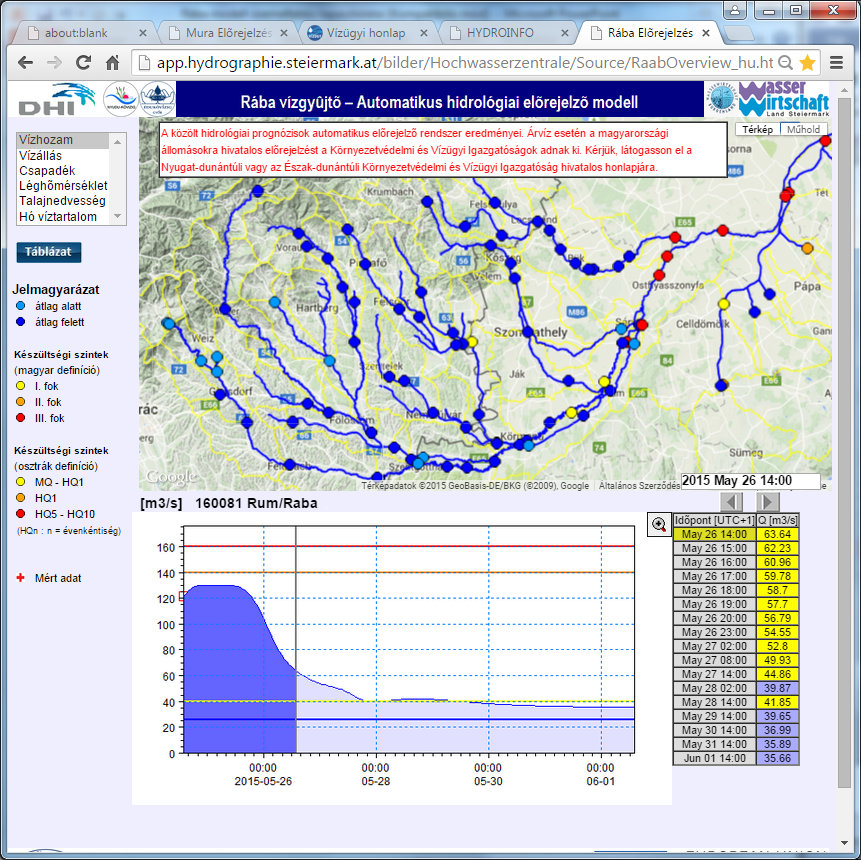 Fő cél: 	A munkacsomag célja, hogy a legújabb geodéziai, hidrológiai és 		geometriai adatokkal frissítsük a meglévő előrejelző modellünket. 		A magyar és az osztrák partnerek saját működési területükre 			biztosítják a szükséges új adatokat és a frissített modelljeik 			egységes előrejelző rendszerbe való integrálását.

Fő output: Frissített hidrológiai és hidrodinamikai modell, beintegrálva a 			nemzetközi előrejelző rendszerbe.
Modell adatbázis frissítés
 	 - meder és völgyi geometria pontosítása – felmérések, feldolgozások
	 - hidak, átereszek, duzzasztók részletesebb, pontosabb megjelenítése 	   a modellben
	 - zsilip működtetési adatok felújítása, rugalmas beállítási lehetőségek 	   biztosítása
	 - pontosabb meteorológiai előrejelzési adatok beépítése

Modell kalibrálás, ellenőrzés
	  - finomhangolás a legújabb árvízi eseményeken (2010, 2014)
	  - időszakhoz jellemző modell paraméterek meghatározása
Előrejelző rendszer aktualizálása

 	 - on-line adatellátást biztosító FTP szerver aktualizálása
	 - előrejelző alapszoftver frissítése (MIKE IPO)
	 - nemzetközi egységes rendszerbe való integrálás

Nemzetközi egyeztetés szükséges

 	 - modellfrissítések idő- és munkatervének összehangolása
	 - adatcserék biztosítása a határvidéken (kapcsolódási pontok)
	  - modellek határfeltételeinek (alsó-felső) kölcsönös biztosítása
	 - különböző magassági rendszerek összehangolása